Fig. 3. Effects of 5 weeks of binge drinking on myocardial mitogen-activated protein kinase levels. Values are mean ± ...
Alcohol Alcohol, Volume 48, Issue 2, March/April 2013, Pages 131–137, https://doi.org/10.1093/alcalc/ags090
The content of this slide may be subject to copyright: please see the slide notes for details.
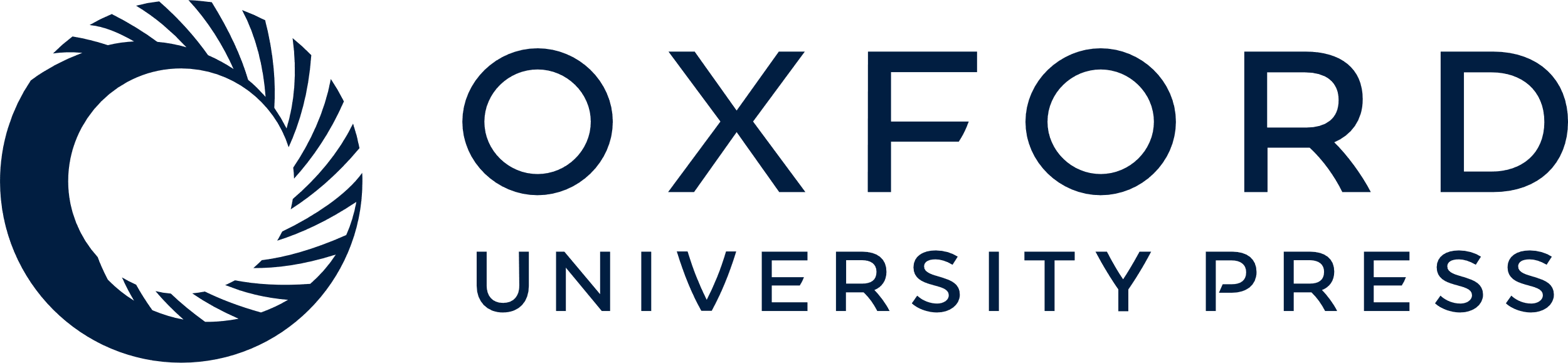 [Speaker Notes: Fig. 3. Effects of 5 weeks of binge drinking on myocardial mitogen-activated protein kinase levels. Values are mean ± SEM, n = 6–7 rats/group. Total and phosphorylated (P) levels of p38, extracellular signal-regulated kinase (ERK 1/2) and c-Jun NH2-terminal protein kinase (JNK) were measured. Levels were expressed as the ratio of phosphorylated (P)-to-total protein levels. Representative western blots shown. *Indicates binge values significantly greater than CON group (P < 0.001).


Unless provided in the caption above, the following copyright applies to the content of this slide: © The Author 2012. Medical Council on Alcohol and Oxford University Press. All rights reserved]